Finance Report


2023 Results
2024 and Beyond 
Summary
Finance Report – 2023 Results

General & Hall Funds
Income 			£240,617 vs £213,490  (231,982)
Expenditure 		£224,985 vs £229,115  (221,901)
Surplus 			       £12,339 (2.4 weeks)  

Other Income 
Our ‘Reserves’	£13,000
External Support £ 6,500
						£2,500		Multiply
						£2,000  		Young People/Community Events
						£2,000		Fuel Support (from Diocese)
		Also  			£9,500		SA Outreach / Building Fund

Reserves 			£93,400 	(unchanged)
Finance Report – 2023 and Beyond…
Specific Funds (Restricted)  
    
Expenditure 

Income

c)	Reserves

e)	Sustainable
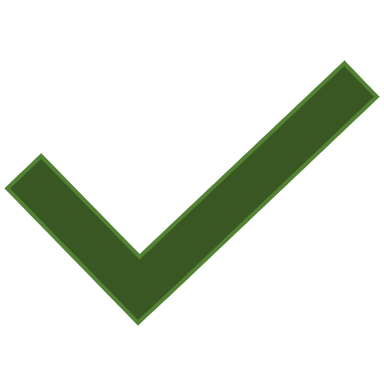 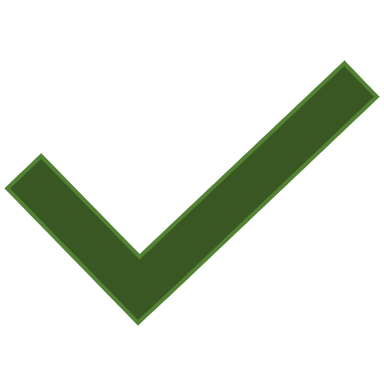 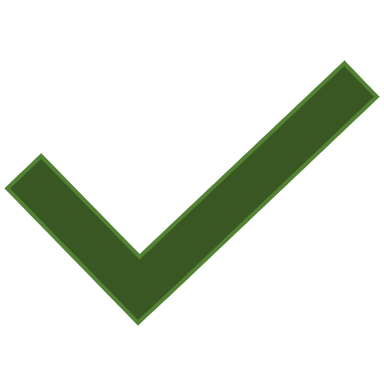 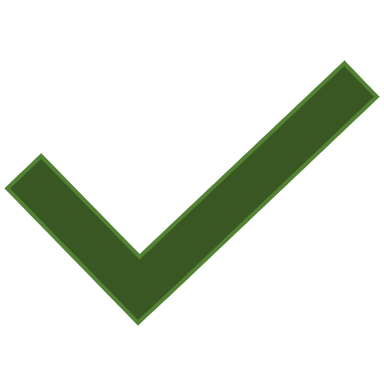 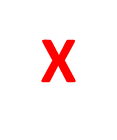 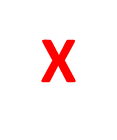 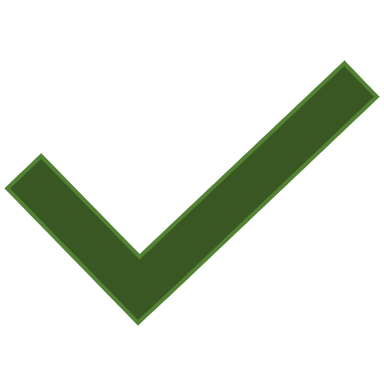 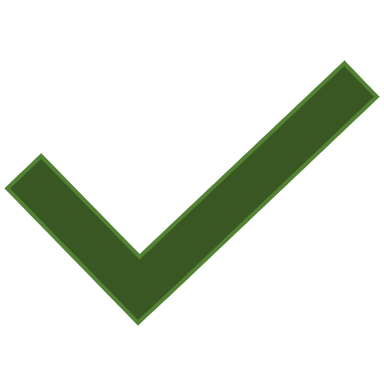 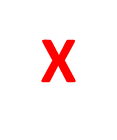 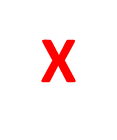 Finance Report – Income 2018 to 2023
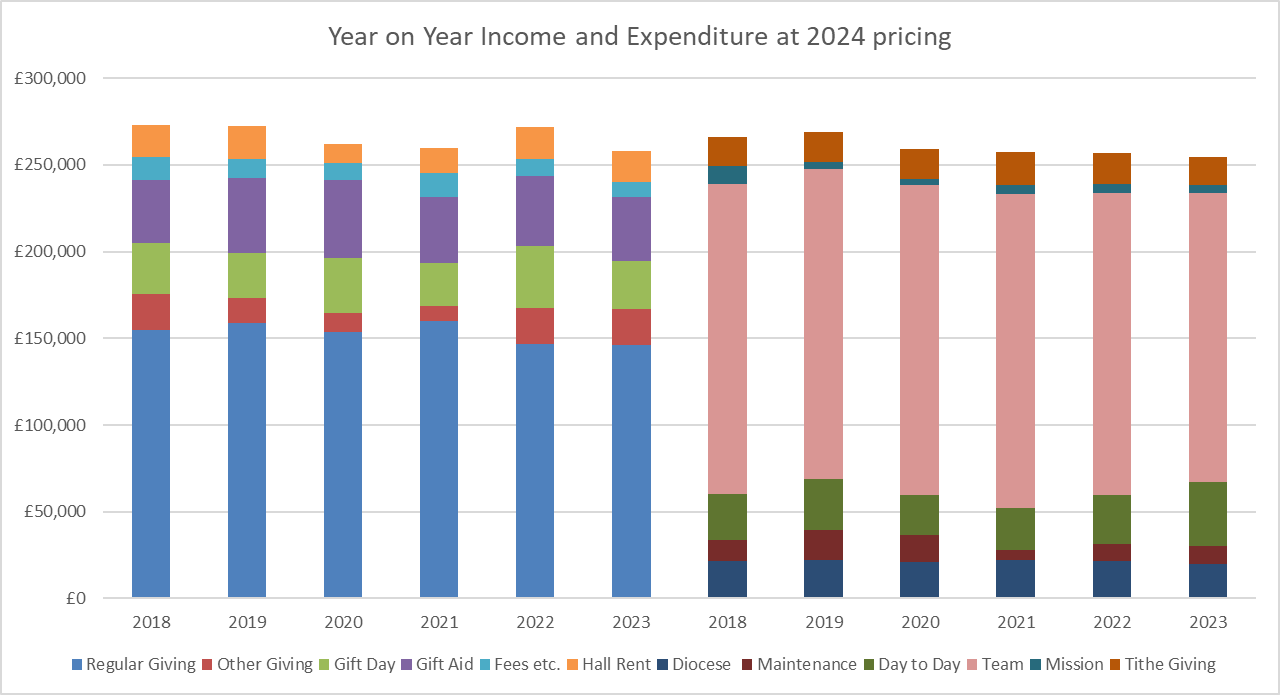 Finance Report – Expenditure 2018 to 2023
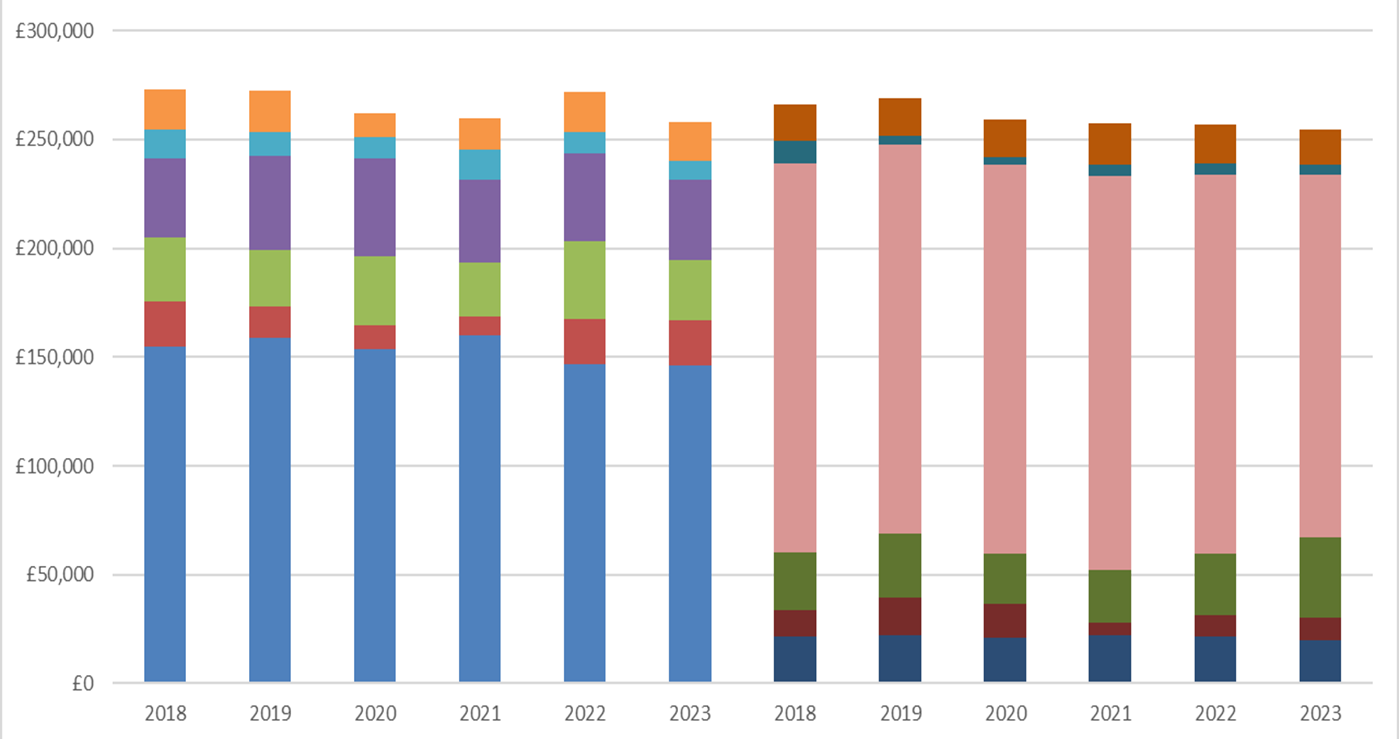 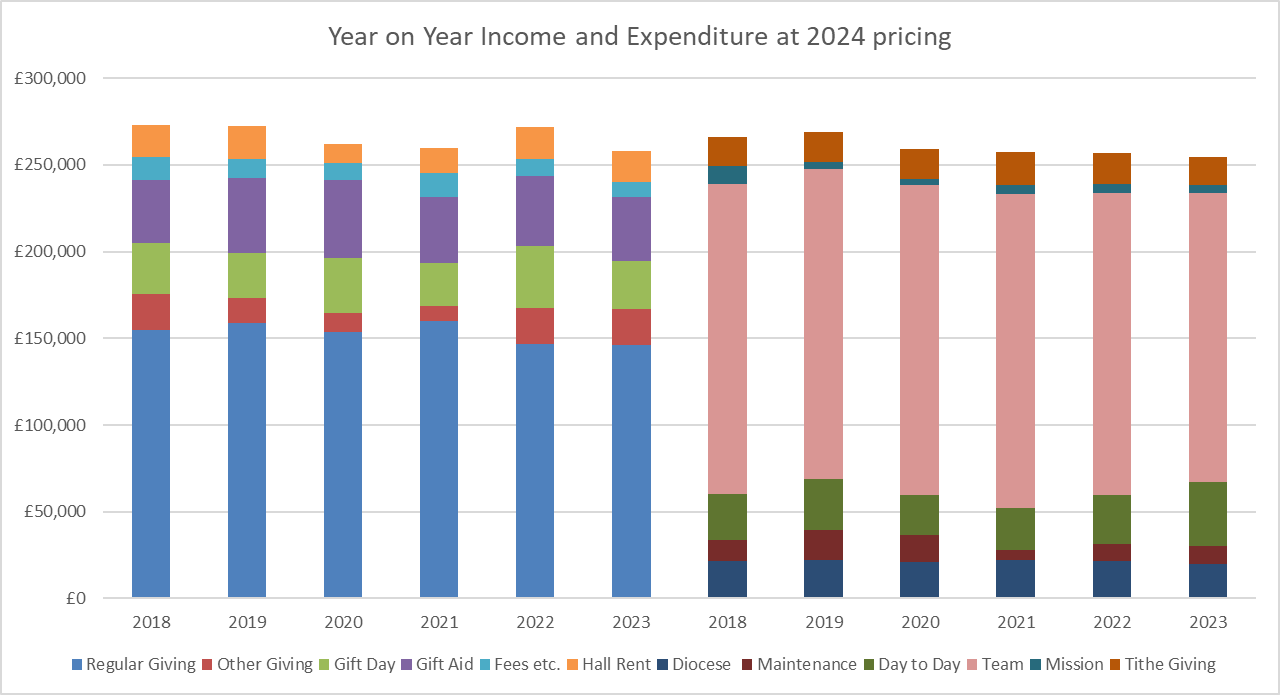 Finance Report – 2024 and beyond
Regular Giving – steady, not matching inflation, needs a marked increase over the next few years

Securing income - from new groups and / or other sources will help

Expenditure – costs more stable, real living wage for 2025 will be lower. Energy still a ?

Balancing support - reserves / long term financial security vs. sustaining our mission to enable growth
Finance Report – 2024 Budget
Our Challenges

Increase income 
by 6%

Reduce ‘Support’ from our
Reserves

Build up our Regular Giver Numbers
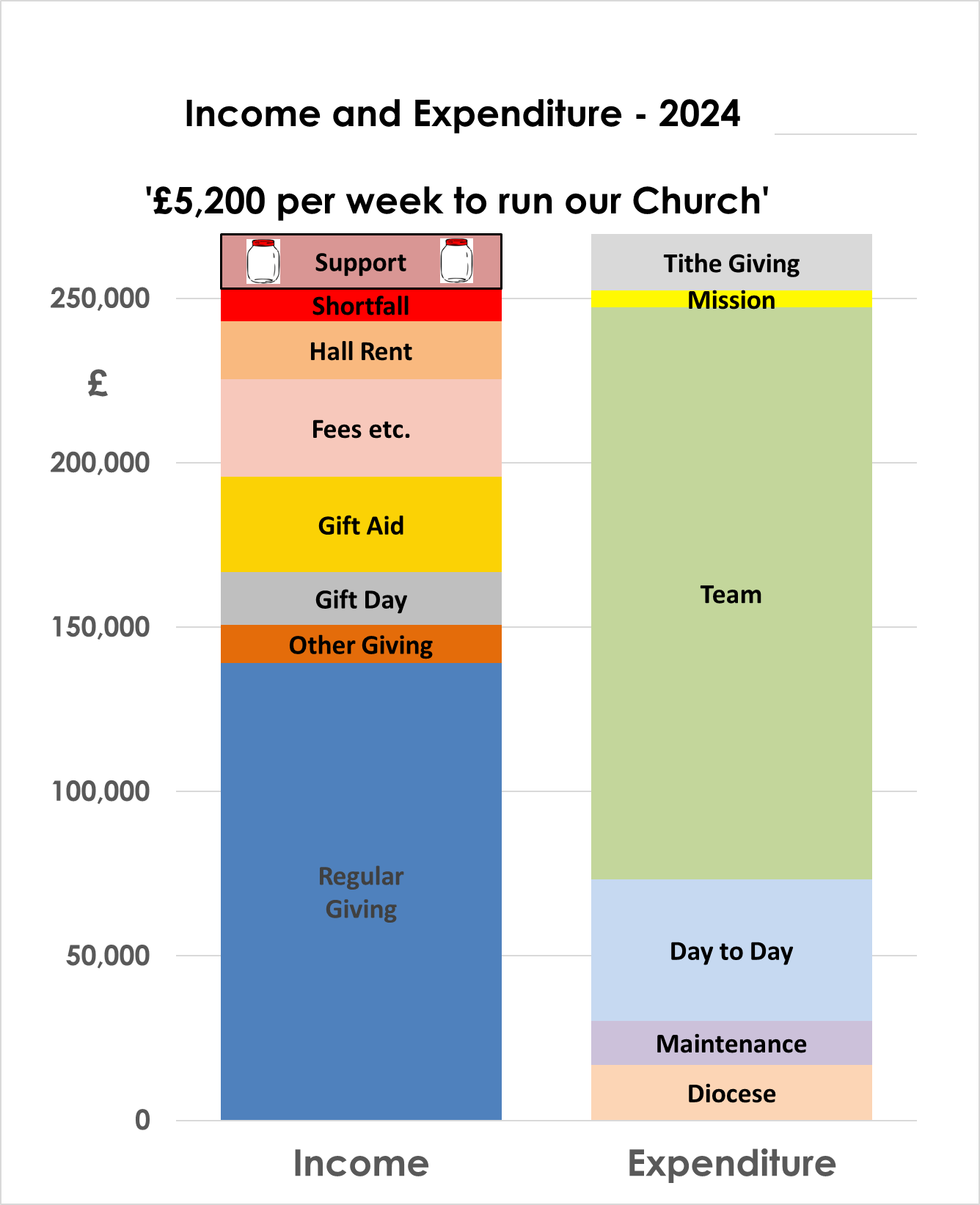 We matched Living Wage increase-10%
Met increased Energy Costs
Finance Report – Summary
We are blessed with generous giving
We need do some ‘special’ things to grow our income to enable us to sustain our Mission
The effect of high inflation has resulted in a £20,000 gap in our finances
Maintain our fundraising for the Outreach project


We are in a good overall position
We can maintain our mission for a couple of years
Capture some extra income
Grow giving